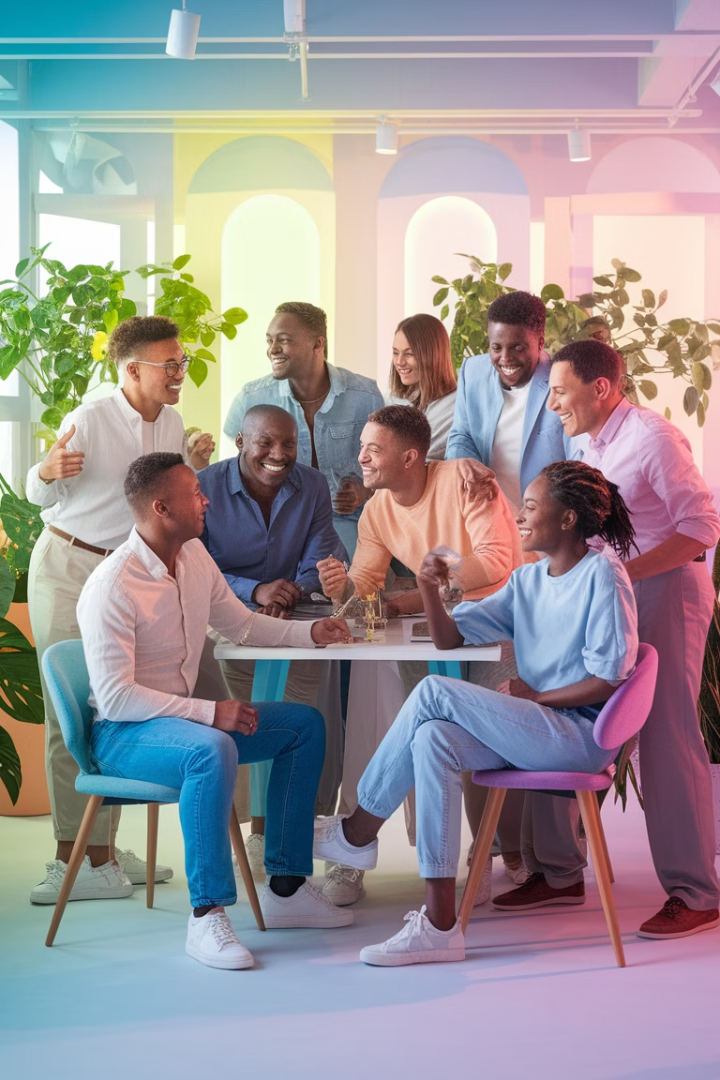 Transforming Team Negativity into Positive Energy
Every team faces negativity at times. Together, we'll explore practical strategies to shift pessimism into productive energy.
Let's transform your team dynamics and build a culture where positivity thrives.
by Kimberly Wiethoff
kW
The Cost of Negativity
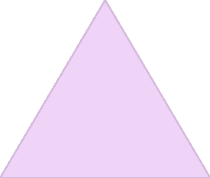 Lowered Team Morale
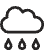 Pessimism spreads quickly throughout teams
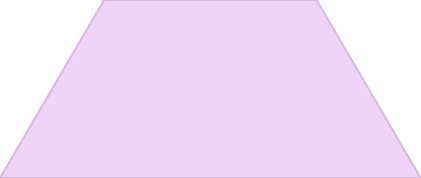 Reduced Collaboration
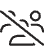 Critical attitudes hinder open brainstorming
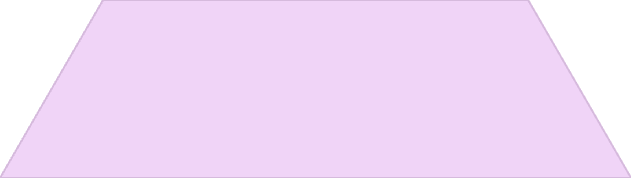 Decreased Productivity
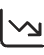 Energy drains lead to missed deadlines
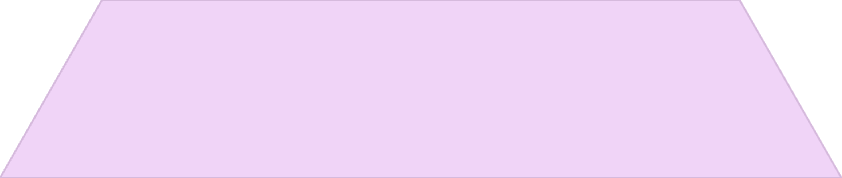 Impaired Problem-Solving
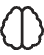 Focus shifts to obstacles instead of solutions
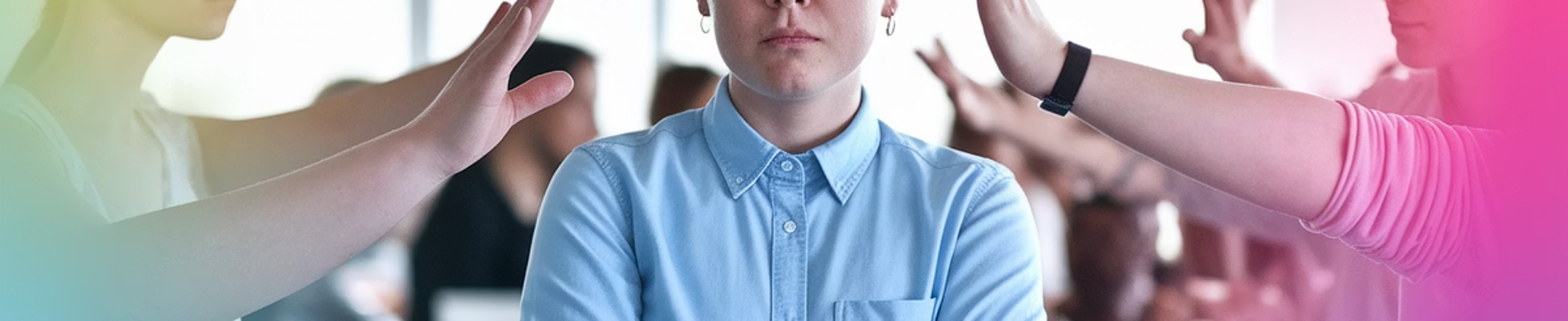 Recognizing Negative Patterns
The Constant Critic
The Energy Vampire
The Catastrophizer
Finds flaws in every idea without offering alternatives. Often uses phrases like "That won't work" or "We've tried that before."
Drains enthusiasm through sighs, eye rolls, and dismissive comments. Makes others reluctant to share ideas.
Jumps to worst-case scenarios. Magnifies small issues into potential disasters that paralyze decision-making.
The Ripple Effect of Negativity
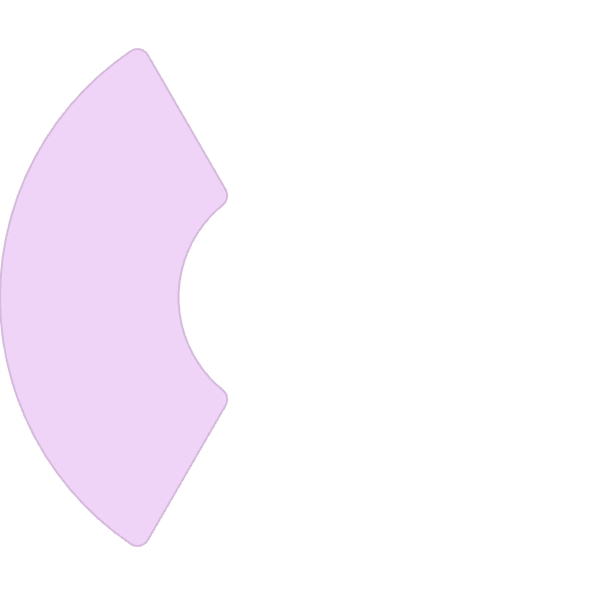 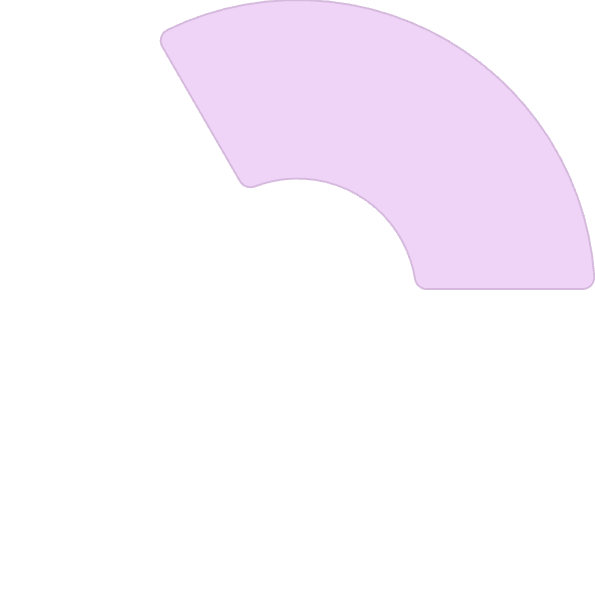 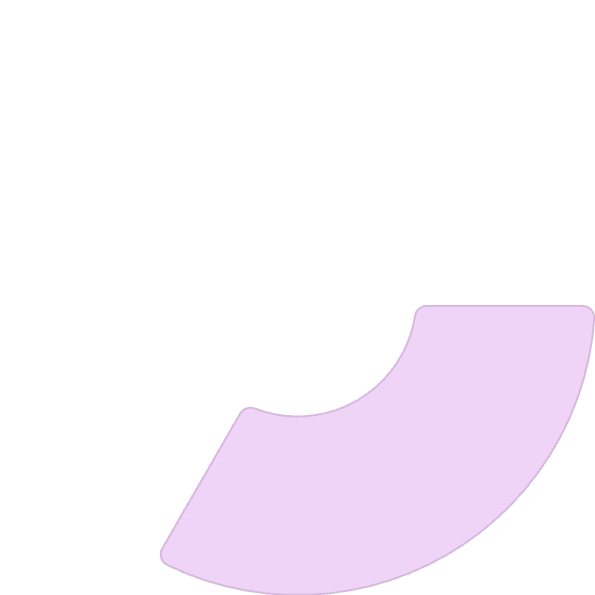 Team Impact
Colleagues become defensive or withdrawn
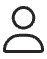 Individual Impact
Communication barriers form
The negative person experiences increased stress
Trust diminishes over time
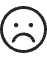 Higher burnout risk
Organizational Impact
Career progression limitations
Company culture gradually erodes
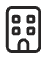 Increased turnover
Reputation damage
Leading By Example
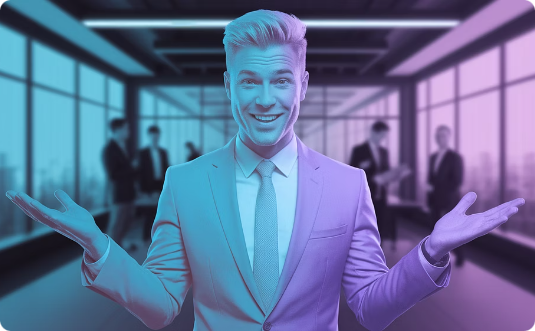 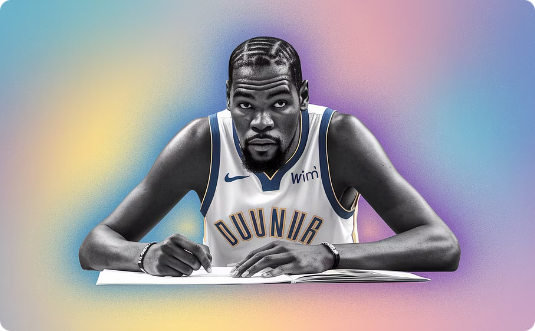 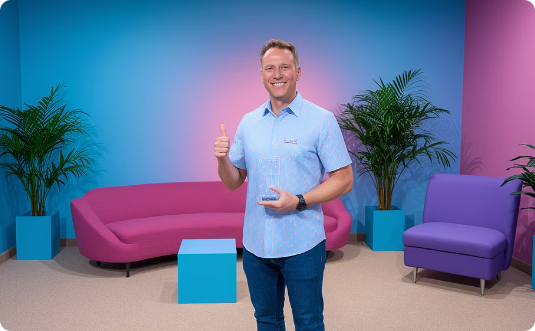 Model Optimistic Language
Demonstrate Resilience
Practice Gratitude
Replace "We can't because..." with "We could if..."
Respond constructively to setbacks.
Regularly acknowledge team contributions.
Show how to extract lessons from failures.
Focus conversations on possibilities rather than limitations.
Start meetings by highlighting recent wins.
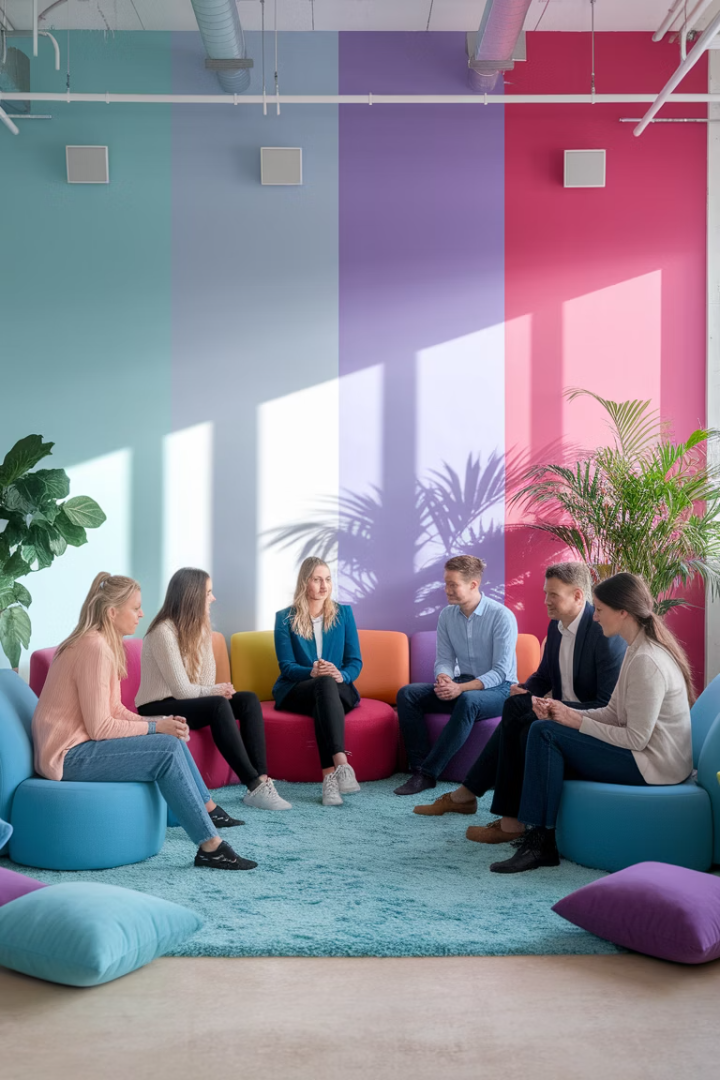 Creating Dialogue Spaces
Open Door Policy
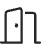 Make yourself available for one-on-one conversations
Structured Feedback Sessions
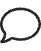 Schedule regular team retrospectives focused on improvement
Anonymous Feedback Channels
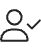 Create safe ways to voice concerns without fear
Coaching Conversations
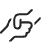 Help team members reframe negative perspectives constructively
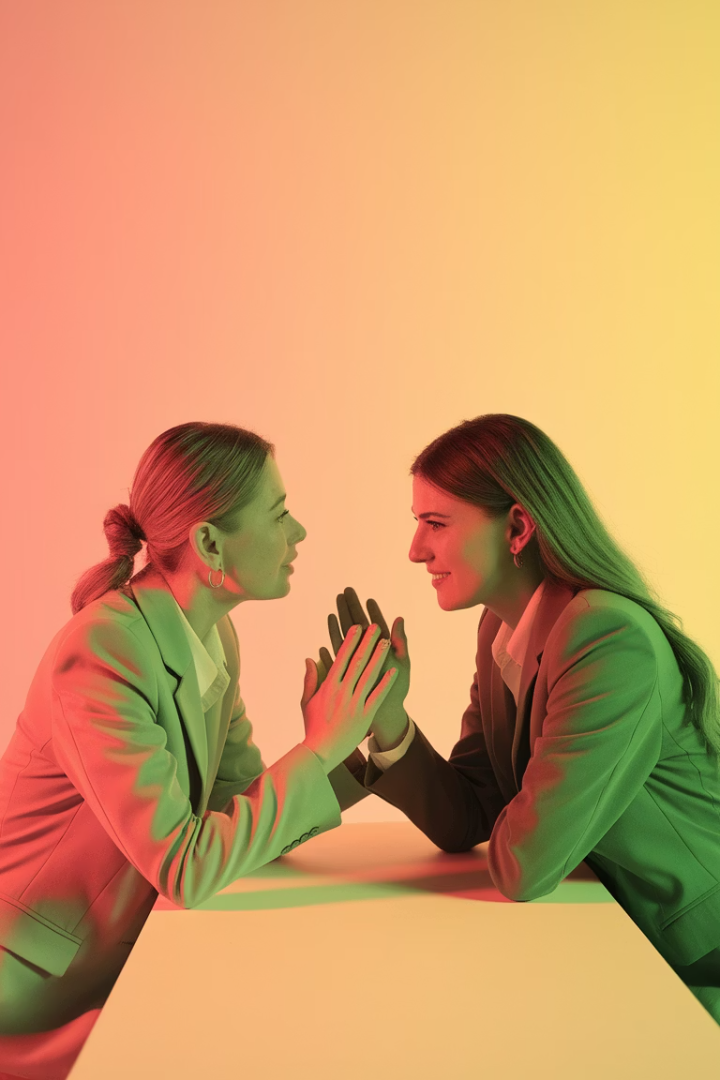 The Feedback Conversation
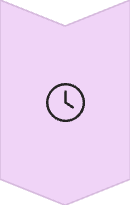 Choose the Right Moment
Find a private, unrushed time to talk.
Ensure the person is receptive and not stressed.
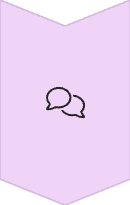 Focus on Specific Behaviors
Describe observations rather than making character judgments.
"I noticed in yesterday's meeting..." rather than "You're always negative."
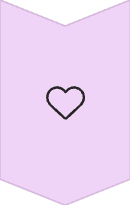 Express Impact with Empathy
Share how behaviors affect the team.
Acknowledge potential underlying concerns.
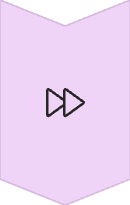 Suggest Positive Alternatives
Offer specific examples of constructive approaches.
Discuss how to raise concerns productively.
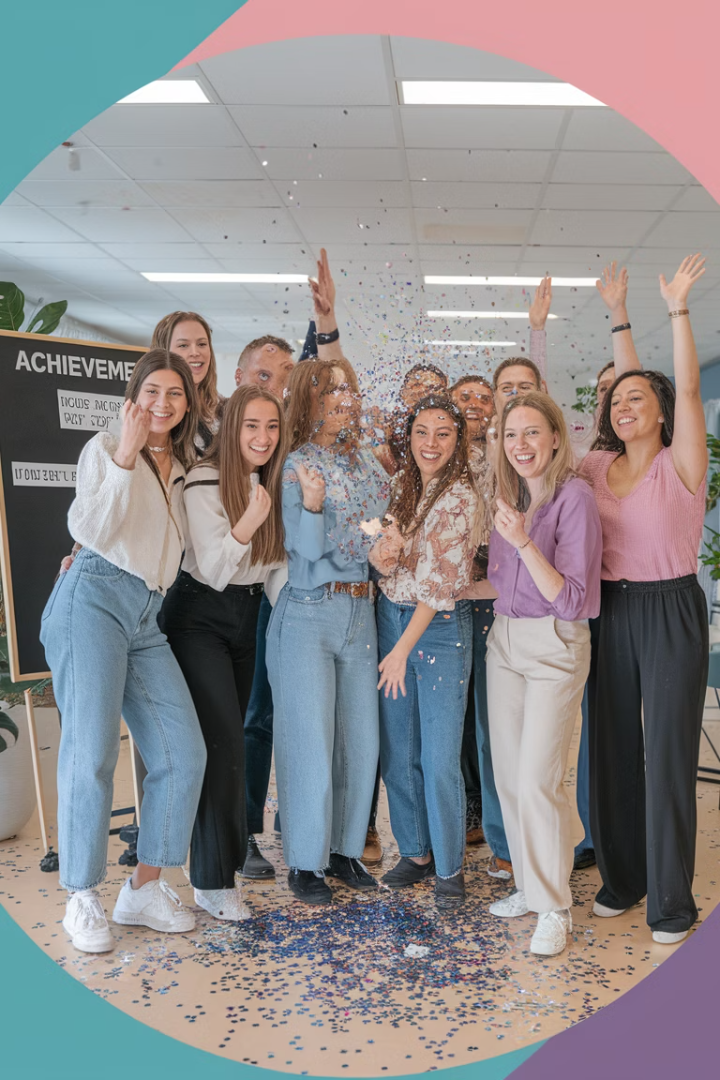 Celebrating Progress
Recognize Small Wins
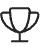 Celebrate incremental progress to build momentum. Create a wins board where team accomplishments are visibly tracked.
Highlight Individual Strengths
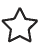 Acknowledge each person's unique contributions. Connect their work to broader team and company goals.
Create Milestone Moments
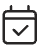 Plan celebrations for project completions. Make recognition a consistent, expected part of team culture.
Encourage Peer Recognition
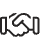 Implement systems for team members to appreciate each other. Foster a culture where gratitude flows in all directions.
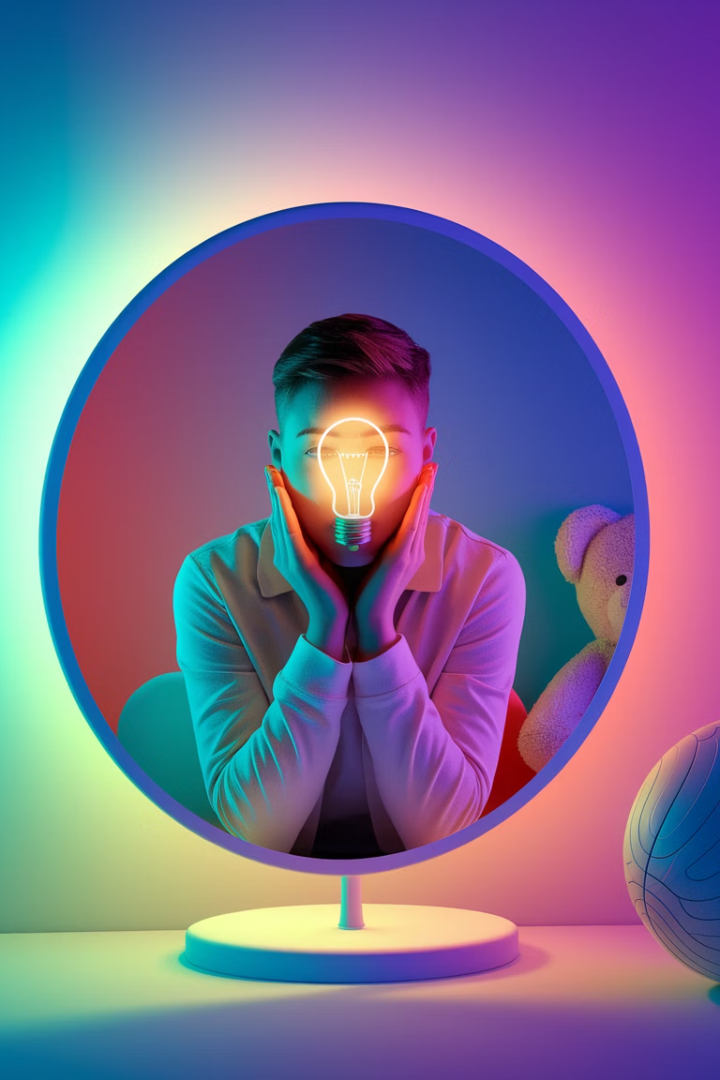 Fostering Self-Awareness
Reflection Prompts
Provide thought-provoking questions for team members:
How might my words affect others?
What triggers my negative reactions?
Emotional Intelligence Tools
Share resources for recognizing emotional patterns:
Mood tracking exercises
Mindfulness practices
Growth Mindset Development
Encourage reframing of challenges as opportunities:
From "I can't" to "I can't yet"
From blame to curiosity
Setting Achievable Goals
Break Down Large Projects
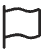 Create smaller, manageable milestones
Define Clear Success Criteria
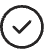 Establish specific, measurable outcomes
Celebrate Incremental Wins
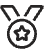 Acknowledge progress at each step
Track Visible Progress
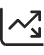 Use visual tools to show advancement
Building Supportive Resources
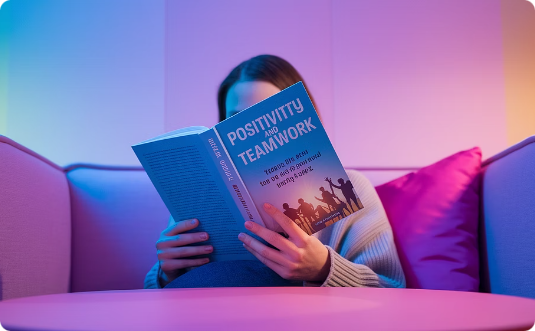 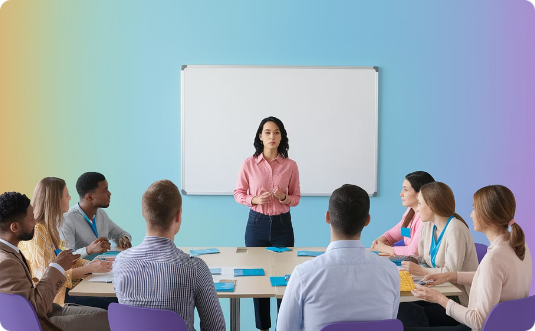 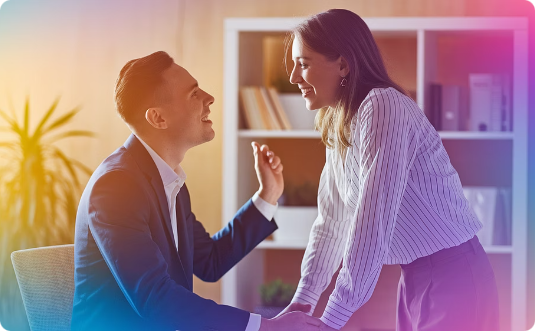 Learning Library
Skills Workshops
Mentorship Connections
Create a collection of books and articles about positive mindsets. Recommend titles like "Mindset" by Carol Dweck.
Organize training on resilience and constructive communication. Include role-playing scenarios to practice new approaches.
Pair team members with mentors known for positive attitudes. Foster relationships that provide guidance and perspective.
Real-World Success Story
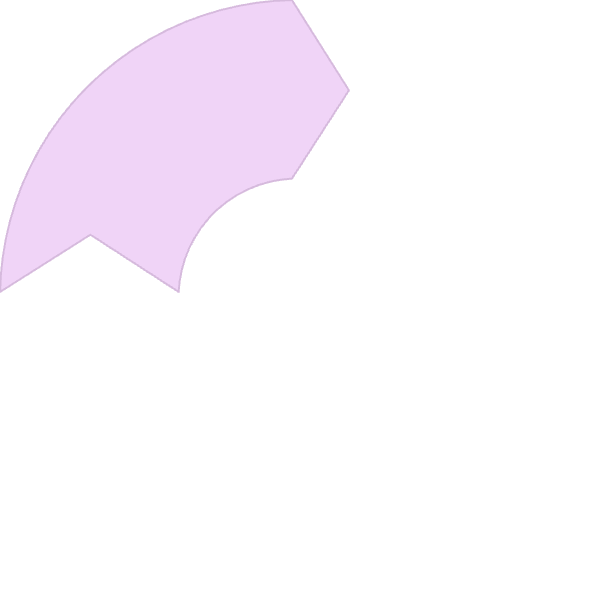 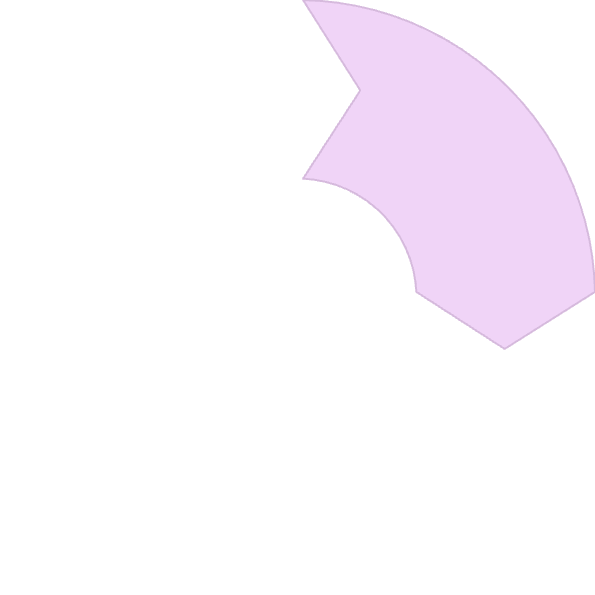 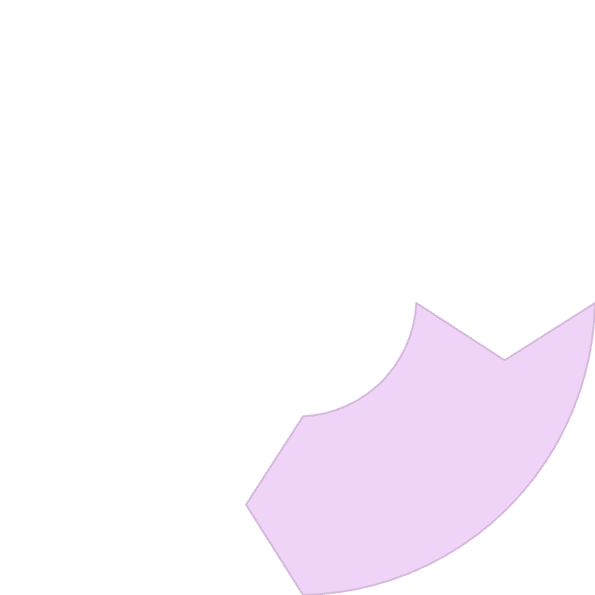 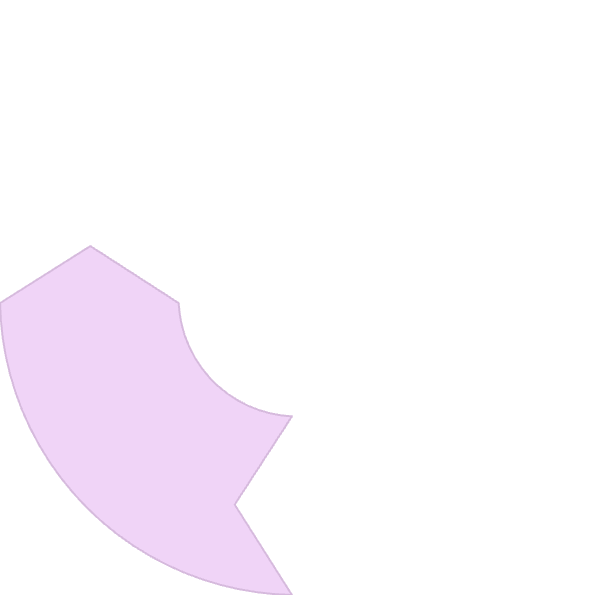 The Conversation
The Challenge
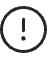 Acknowledged value in risk identification while suggesting constructive framing
Team member consistently pointed out problems without solutions
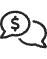 The Transformation
The Connection
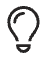 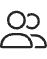 Same insights delivered positively inspired team rather than discouraged
Built relationship through shared interests outside work
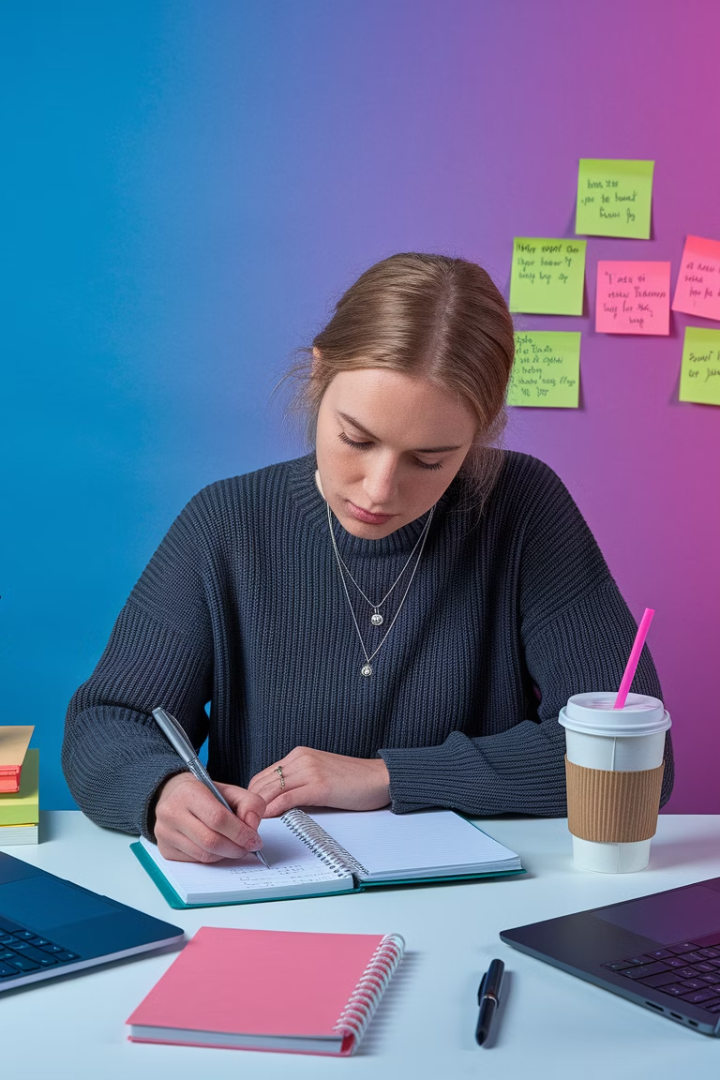 Your Action Plan
1
2
Identify Patterns
Have One Conversation
Observe specific instances of negativity in your team this week
Schedule a supportive discussion with the team member
3
4
Implement Recognition
Check Back In
Start each meeting with acknowledgment of progress
Reassess team energy in 30 days and adjust strategies